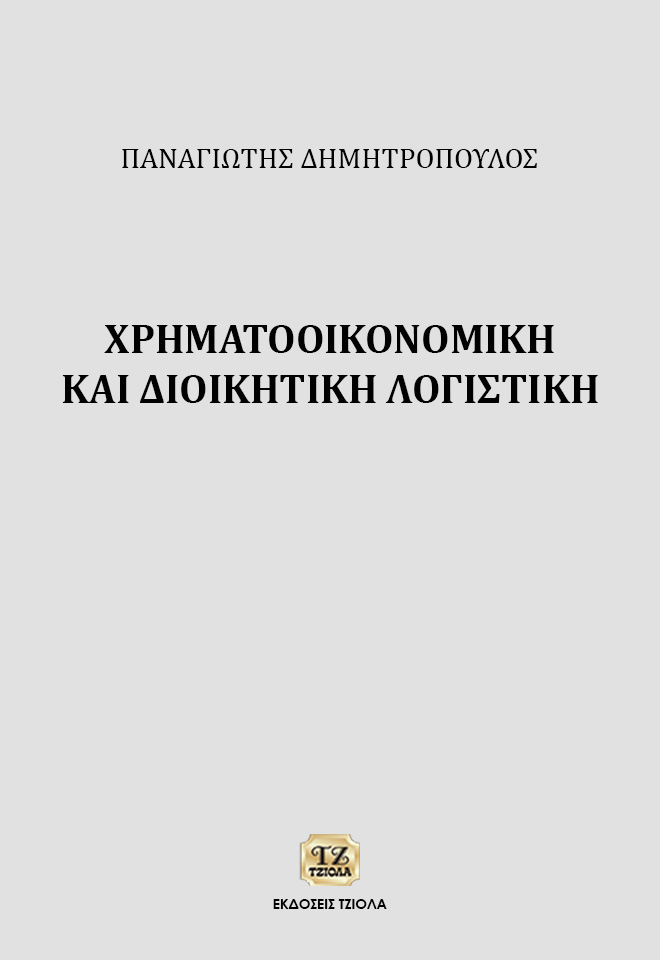 Χρηματοοικονομική και Διοικητική Λογιστική
Παναγιώτης Δημητρόπουλος
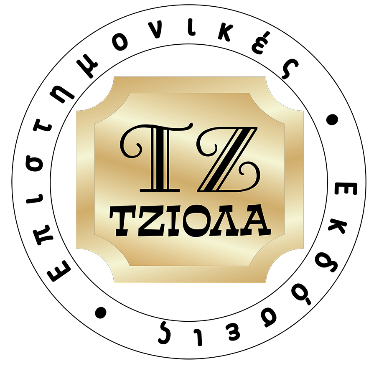 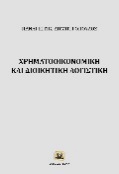 Κεφάλαιο 1 :ΕΙΣΑΓΩΓΗ ΣΤΗ ΛΟΓΙΣΤΙΚΗ
ΜΑΘΗΣΙΑΚΟΙ ΣΤΟΧΟΙ ΚΕΦΑΛΑΙΟΥ 1
Να γνωρίζετε τι είναι η λογιστική και το εννοιολογικό της πλαίσιο.
Να αντιληφθείτε την εξέλιξη του εννοιολογικού πλαισίου και την σημασία της λογιστικής στο σύγχρονο οικονομικό – επιχειρηματικό κόσμο.  
Να γνωρίζετε ποιοι είναι οι κύριοι χρήστες των οικονομικών καταστάσεων και τις ανάγκες που έχουν για χρηματοοικονομική πληροφόρηση.
Να γνωρίζετε το περιεχόμενο της λογιστικής. 
Να γνωρίζετε τα είδη της λογιστικής επιστήμης και πως αυτά διαμορφώνουν το πλαίσιο χρηματοοικονομικής πληροφόρησης.
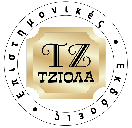 Διαφάνεια 2
Χρηματοοικονομική και Διοικητική Λογιστική
 Παναγιώτης Δημητρόπουλος
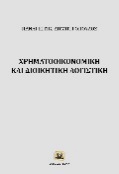 Κεφάλαιο 1 : Έννοια και σημασία της λογιστικής
Η λογιστική είναι η διαδικασία εντοπισμού, μέτρησης και επικοινωνίας (δημοσιοποίησης) των οικονομικών πληροφοριών σχετικά με μια οικονομική οντότητα ώστε να επιτρέπεται η λήψη ενημερωμένων κρίσεων και αποφάσεων από τους χρήστες των πληροφοριών αυτών.
Η λογιστική παρέχει το πλαίσιο βάση του οποίου τα κέρδη, οι ταμειακές ροές αλλά και άλλα ποσοτικά λογιστικά μεγέθη προσδιορίζονται, μετρούνται, προγραμματίζονται και ελέγχονται.
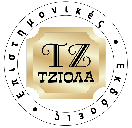 Διαφάνεια 3
Χρηματοοικονομική και Διοικητική Λογιστική
 Παναγιώτης Δημητρόπουλος
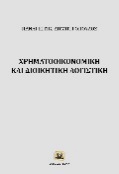 Κεφάλαιο 1 :Ερωτήσεις που θέτουμε στο πλαίσιο των λογιστικών πληροφοριών
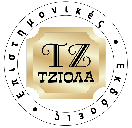 Διαφάνεια 4
Χρηματοοικονομική και Διοικητική Λογιστική
 Παναγιώτης Δημητρόπουλος
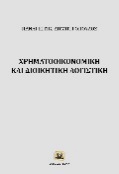 Κεφάλαιο 1 :Εννοιολογικό πλαίσιο της λογιστικής
H λογιστική είναι μια δήλωση αρχών που παρέχει γενικά αποδεκτές κατευθυντήριες γραμμές για την ανάπτυξη νέων πρακτικών σύνταξης και δημοσιοποίησης πληροφοριών, αλλά και για αξιολογούνται οι υπάρχουσες πρακτικές.
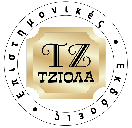 Διαφάνεια 5
Χρηματοοικονομική και Διοικητική Λογιστική
 Παναγιώτης Δημητρόπουλος
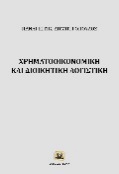 Κεφάλαιο 1 :Δομή των περισσότερων εννοιολογικών πλαισίων
Η δομή των περισσότερων εννοιολογικών πλαισίων ακολουθεί τις ακόλουθες γραμμές:
Ποιοι είναι οι χρήστες των οικονομικών καταστάσεων;
Ποιες είναι οι ανάγκες πληροφόρησης των χρηστών;
Τι είδους οικονομικές καταστάσεις θα ικανοποιήσουν καλύτερα τις ανάγκες τους;
Ποια είναι τα χαρακτηριστικά των οικονομικών καταστάσεων που ικανοποιούν αυτές τις ανάγκες;
Ποιες είναι οι αρχές για τον ορισμό και την αναγνώριση των στοιχείων στις οικονομικές καταστάσεις;
Ποιες είναι οι αρχές για τη επιμέτρηση των στοιχείων στις οικονομικές καταστάσεις;
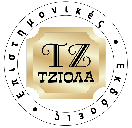 Διαφάνεια 6
Χρηματοοικονομική και Διοικητική Λογιστική
 Παναγιώτης Δημητρόπουλος
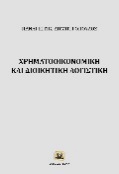 Κεφάλαιο 1 :πλαίσιο για την «προετοιμασία και παρουσίαση των οικονομικών καταστάσεων»
Διεθνές Συμβούλιο Λογιστικών Προτύπων (IASB). 
Νέα Ελληνικά Λογιστικά πρότυπα (Νόμος 4308/2014).
«The Corporate Report» Ηνωμένο Βασίλειο
έκθεση Trueblood στις ΗΠΑ.
Υιοθέτηση ΔΛΠ από Ε.Ε.
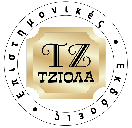 Διαφάνεια 7
Χρηματοοικονομική και Διοικητική Λογιστική
 Παναγιώτης Δημητρόπουλος
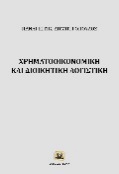 Κεφάλαιο 1 :Πλαίσιο εφαρμογής των ΔΛΠ
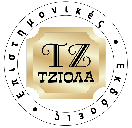 Διαφάνεια 8
Χρηματοοικονομική και Διοικητική Λογιστική
 Παναγιώτης Δημητρόπουλος
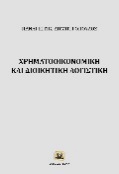 Κεφάλαιο 1 :Χρήστες των οικονομικών καταστάσεων και οι πληροφοριακές τους ανάγκες
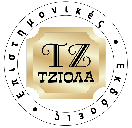 Διαφάνεια 9
Χρηματοοικονομική και Διοικητική Λογιστική
 Παναγιώτης Δημητρόπουλος
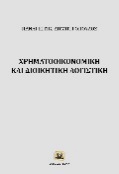 Κεφάλαιο 1 :Η σημασία του πλαισίου της λογιστικής
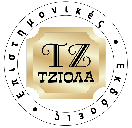 Διαφάνεια 10
Χρηματοοικονομική και Διοικητική Λογιστική
 Παναγιώτης Δημητρόπουλος
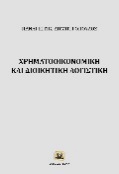 Κεφάλαιο 1 : Τα είδη της λογιστικής
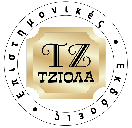 Διαφάνεια 11
Χρηματοοικονομική και Διοικητική Λογιστική
 Παναγιώτης Δημητρόπουλος
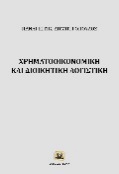 Κεφάλαιο 1 :Λογιστική πληροφόρηση και ανθρώπινη συμπεριφορά
Οι ανθρώπινοι και κοινωνικοί παράγοντες αποτελούν τα βασικότερα στοιχεία για τον σχεδιασμό και την λειτουργία ενός λογιστικού συστήματος. 
Δεν είναι ποτέ εφικτό να διαμορφώσουμε λογιστικές διαδικασίες λαμβάνοντας υπόψη μόνο τεχνικά χαρακτηριστικά και αγνοώντας τις ιδιαιτερότητες αυτών που θα υλοποιήσουν και θα εφαρμόσουν τον λογιστικό σχεδιασμό.
Θα πρέπει να αναγνωρίσουμε το σύνολο των δυνάμεων (κοινωνικές, ανθρώπινες, τεχνικές και οικονομικές) που επηρεάζουν τις δραστηριότητες των λογιστών.
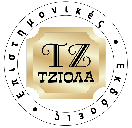 Διαφάνεια 12
Χρηματοοικονομική και Διοικητική Λογιστική
 Παναγιώτης Δημητρόπουλος
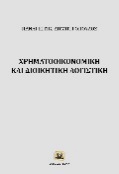 Κεφάλαιο 1 :Το κοινωνικό πλαίσιο της λογιστικής λειτουργίας
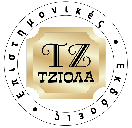 Διαφάνεια 13
Χρηματοοικονομική και Διοικητική Λογιστική
 Παναγιώτης Δημητρόπουλος